Every Breath I Take
Real mitochondria have curves… to allow more space for chemiosmosis!
This sort of behavior is typical of abusive relationships
Every breath I take
You’ll take for my sake
I just know it’s fate	
Help me respirate
I’ll encompass you
 
Once you lived so free
But I need energy
It’s too late to flee
Now you’ll work for me
I’ve encompassed you
 
Oh can’t you see
You’re just part of me
Have no fear for what that means, here, let me carry some of your genes.
There is no way out
It’s too late for doubt
Spread your cristae throughout
Membrane’s all about
I’ve encompassed you
 
Take all my O2 and give off CO2
Break down the glucose and give me power too
It’s your matrix citric acid cycles through
Electron transport chain pumps H+ ions through
As they fall back you harvest ATP!
Leaving only about 1% of genes!
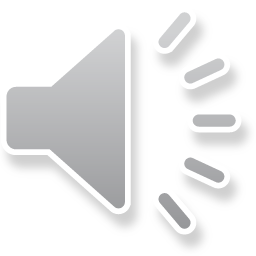